Project #6 Protection Scenarios to Preserve Privacy and Security within IoT Use Cases in Medical SimulationREU student: Shababa KamreenGraduate mentors:Michael EakinsFaculty mentor(s): David Metcalf and Barbara Truman
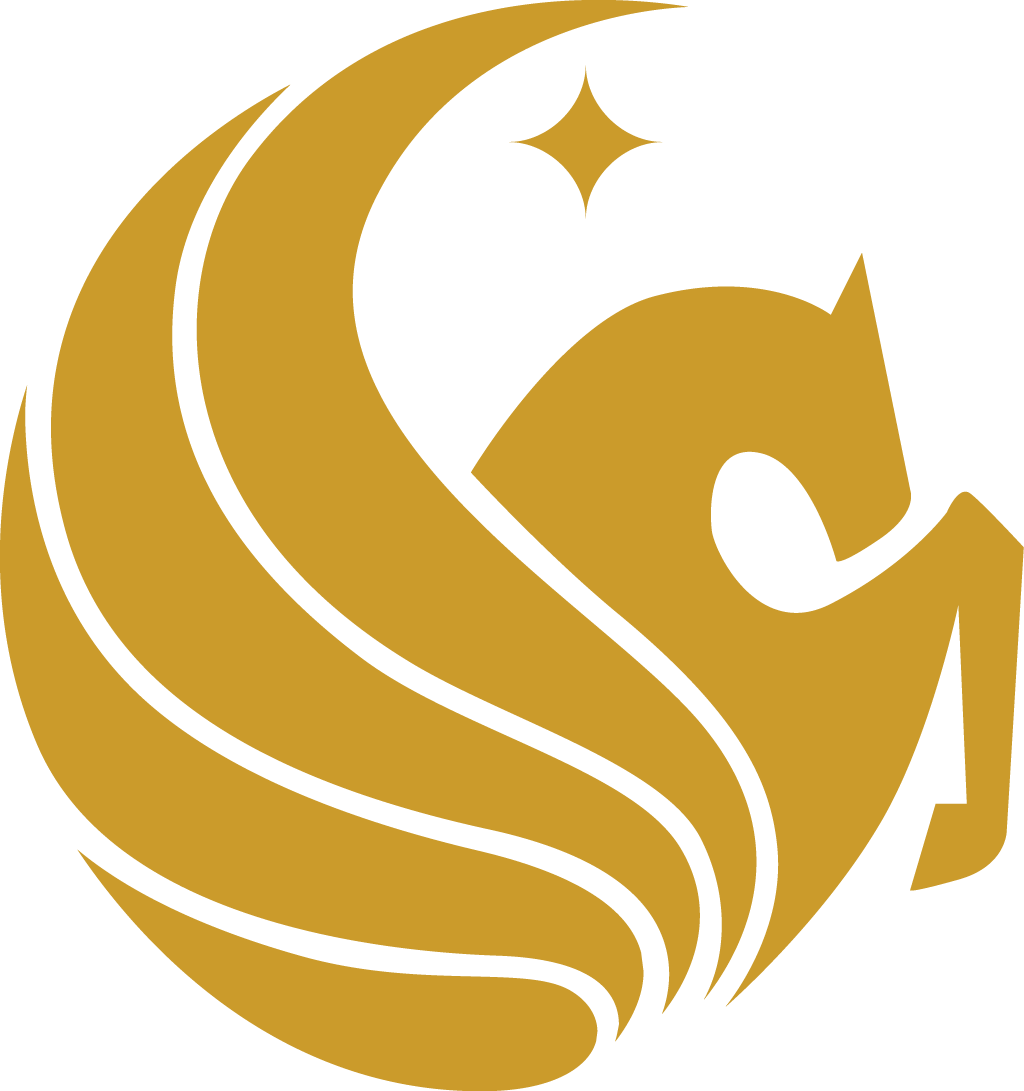 Week 9 (July 9 – July 13, 2018)

Accomplishments:
Worked on the Presentation Poster
Contributed to the Winter Park Health Park Foundation Wiki

Problem & Solutions
Problem: Unable to add footnotes to the Wiki
Solution: Asked programmers for assistance. They installed a plugin for footnotes as a result.
Plans for next week:
Finish Presentation Poster
Finish Final Report
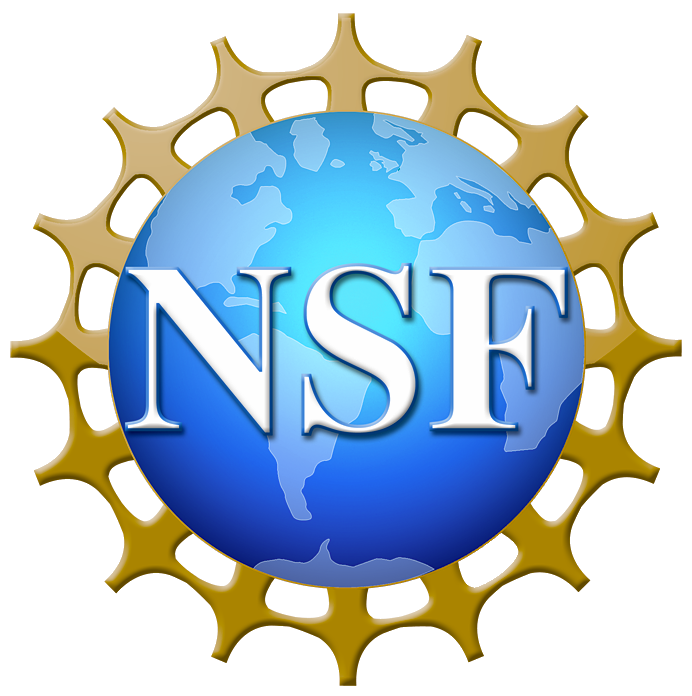 NSF REU Research Experience on Internet of Things 2018
An Exploration and Cybersecurity Evaluation of loT Healthcare Devices
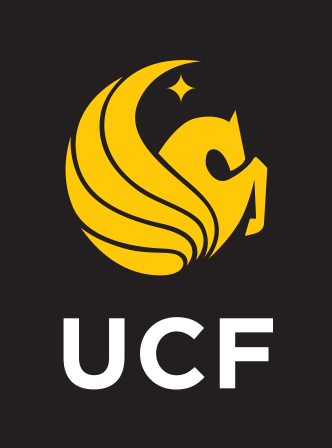 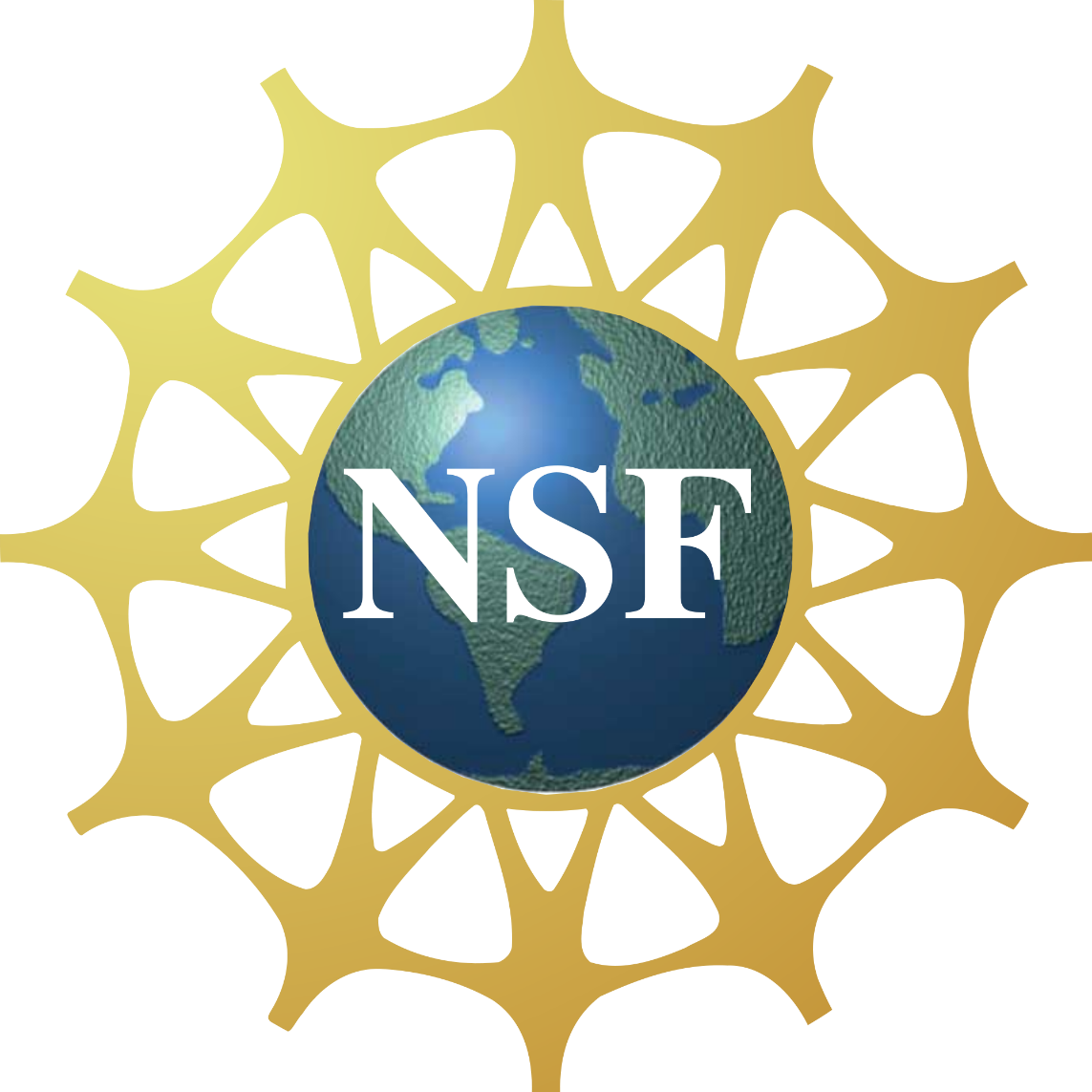 Shababa Kamreen
School of Science and Technology
Georgia Gwinnett College
skamreen@ggc.edu
Michael Eakin
METIL, IST
University of Central Florida
meakins@ist.ucf.edu
Dr. David Metcalf and Barbara Truman
METIL, IST
University of Central Florida
{dmetcalf, brtruman}@ist.ucf.edu
Results
Abstract
In 2019, it is expected that 1.9 billion smart home devices are going to be shipped for consumers. On the business side, companies, such as Samsung, already have most of their devices connected to the internet. These kinds of devices are increasingly becoming more and more popular. These devices, ranging from mobile phones to cars, all connected to the internet, are part of a network called the Internet of Things (loT). These can be used for a variety of purposes, from reporting back the location of a patient to a caregiver to even sending reminder alerts to a patient to get more Vitamin D. Offering a connection to the internet can cause security risks, which are a paramount concern among most people these days due to the prevalence of these devices. In regard to this, the Internet of Things in the healthcare world is a particular network to be interested in. The impact of insecure data and false information in the healthcare world, could have far-reaching consequences on patients’ health and increase the possibility of their health deteriorating. Giving patients suggestions on what device to aid them to take care of their own health and having the company implement proper security policies could help to mitigate this problem. Information about health care wearables and software on sites including common search engines, Amazon, CNET, and company websites, were found to help the elderly. These same devices were evaluated based on the National Institute of Standards and Technology's Risk Management Framework to provide companies and patients with accurate information to operate in their own domains.
Methodologies
The following was used to base the evaluation on:
NIST Risk Management Framework is a method that incorporates risk management processes into business functions and through the system development lifecycle.
Pentest-tools’s Website Vulnerability Scanner is an online tool that scans passively for website vulnerabilities.
Upguard’s Cloud Scanner is an online tool that checks for security risks.
Qualys SSL Labs’ SSL Server Test shows details of SSL web server of a website.
Nmap displays details of a network, including open ports, hardware address, detection of host, and more.
References